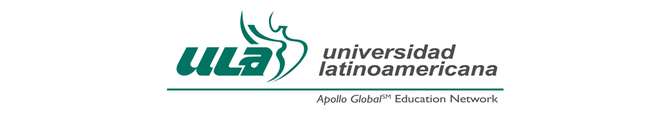 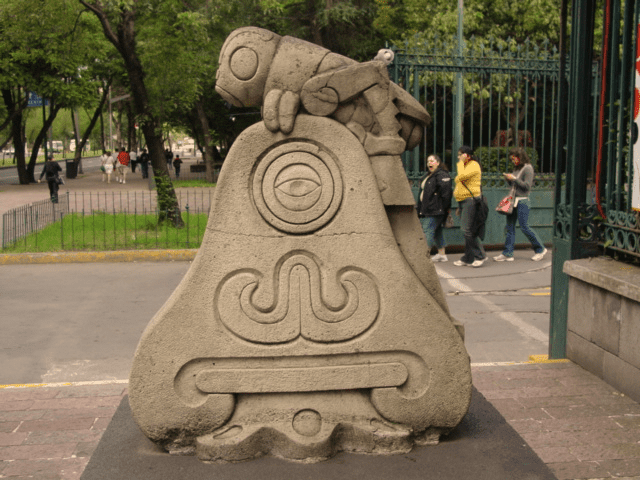 OASIS URBANO
LA PARADOJA DEL DISFRUTE Y LA CONCENTRACIÓN DE USUARIOS EN EL BOSQUE DE CHAPULTEPEC DE LA CIUDAD DE MÉXICO

Dr. Orlando Isaac Ipiña García

XIII SEMINARIO INTERNACIONAL DE
INVESTIGACIÓN URBANA REGIONAL
Asimetrías del desarrollo Nacional y Regional: La oportunidad de las redes de ciudades
25 años de ACIUR
26, 27 y 28 de septiembre de 2018
Barranquilla, Colombia
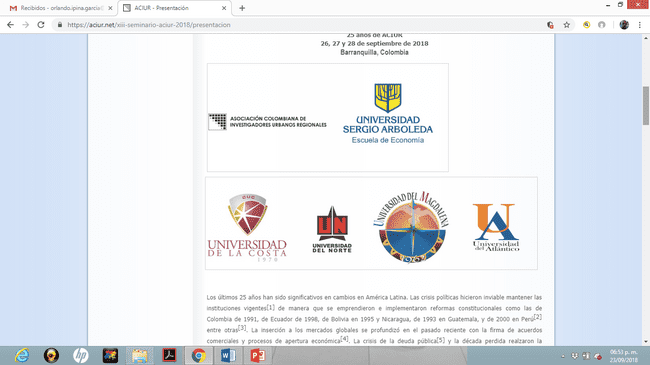 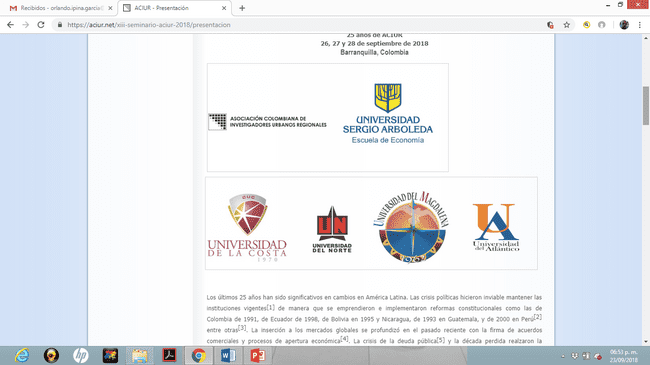 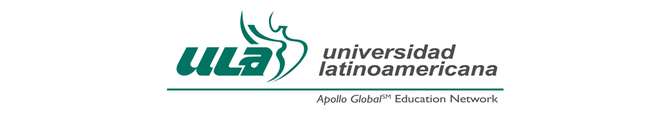 ÍNDICE
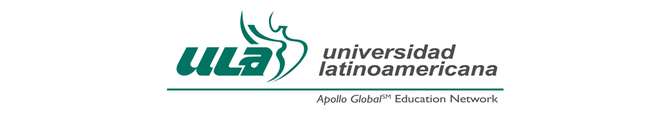 JUSTIFICACIÓN DEL PROYECTO
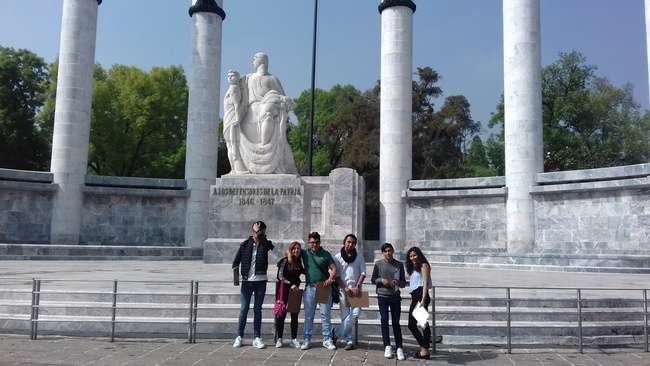 Con el objetivo de fortalecer las actividades de investigación en la comunidad universitaria la ULA emite anualmente la Convocatoria de Investigación en la que se invita a que docentes a participar con sus proyectos de investigación.
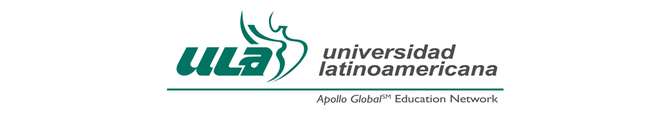 ESPACIO HISTÓRICO- RECREATIVO
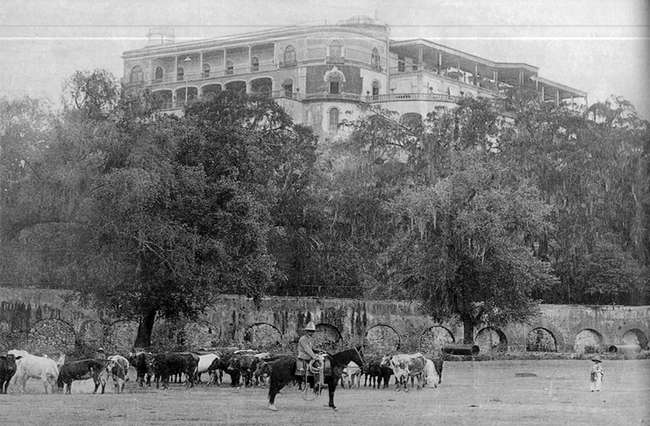 México de ayer/ David Guerrero
https://www.maspormas.com/ciudad/bosuqe-de-chapultepec-historia/
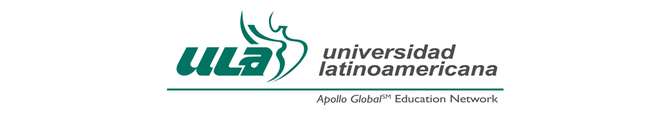 ESPACIO HISTÓRICO- RECREATIVO
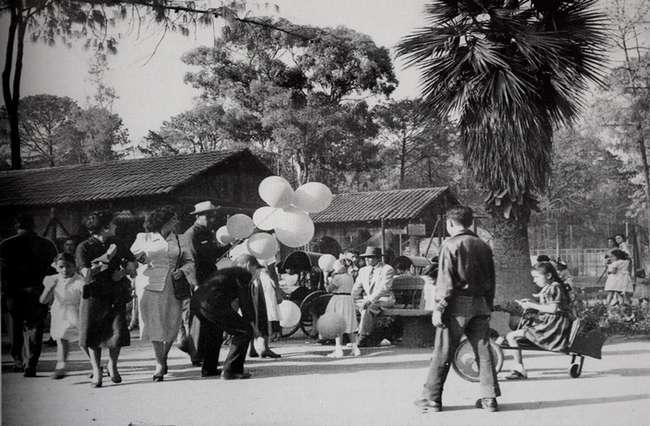 México de ayer/ David Guerrero
https://www.maspormas.com/ciudad/bosuqe-de-chapultepec-historia/
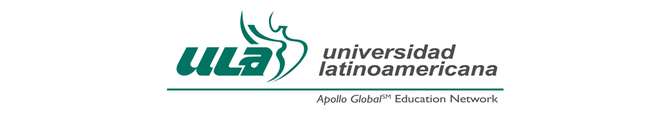 ESPACIO HISTÓRICO- RECREATIVO
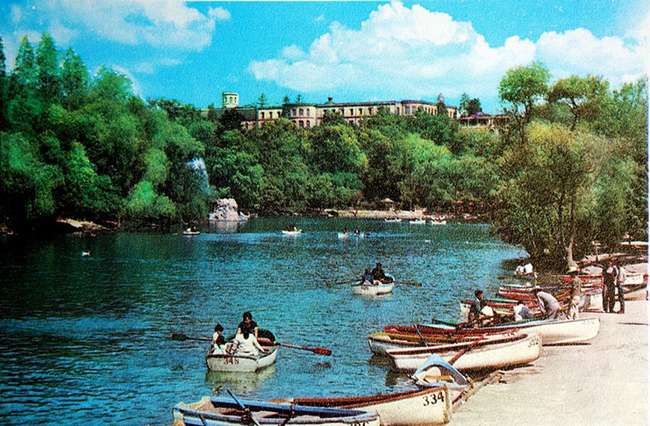 México de ayer/ David Guerrero
https://www.maspormas.com/ciudad/bosuqe-de-chapultepec-historia/
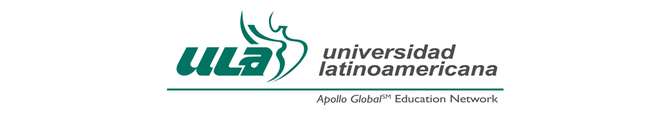 ESPACIO HISTÓRICO- RECREATIVO
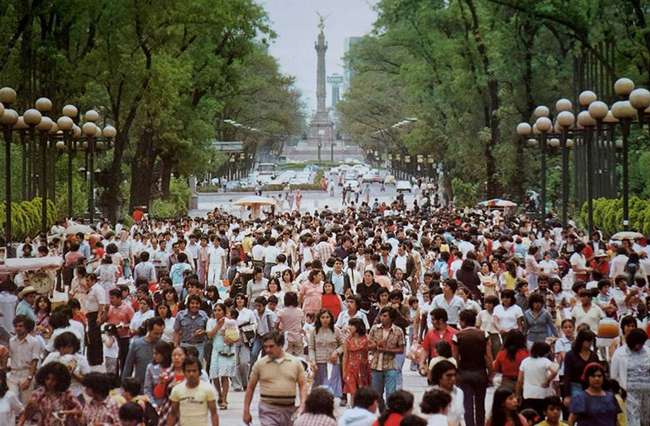 México de ayer/ David Guerrero
https://www.maspormas.com/ciudad/bosuqe-de-chapultepec-historia/
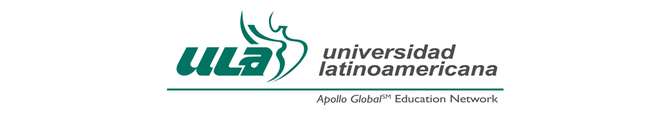 OASIS URBANO
Escenario de la vida cotidiana y las manifestaciones sociales, culturales y artísticas de una comunidad
Relación entre el entorno y el sujeto que le permite alcanzar un  lugar diseñado para el descanso y su relajación
Sensación de confianza por parte del usuario ante la ausencia de peligro o riesgo
Conocimiento adquirido por parte del usuario al apropiarse del espacio; se busca un juicio positivo y de bienestar
Actividades culturales, recreativas o lúdicas, que ofrecen una forma de diversión o entretenimiento a los usuarios del espacio
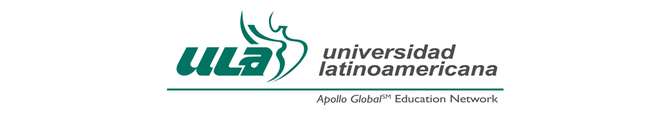 OASIS URBANO
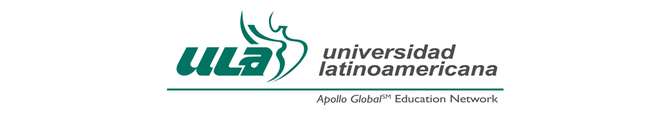 LA BÚSQUEDA DEL OASIS URBANO
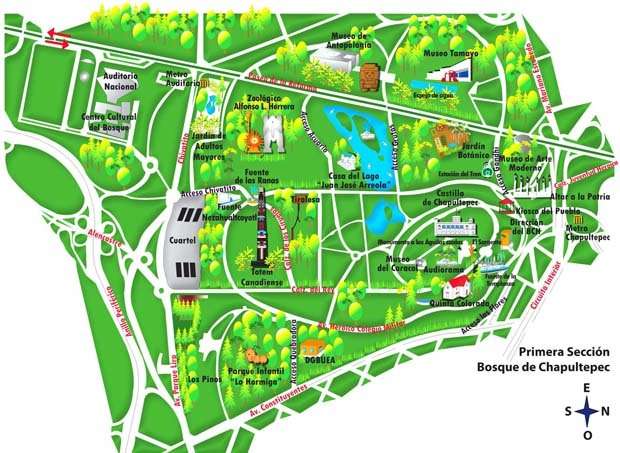 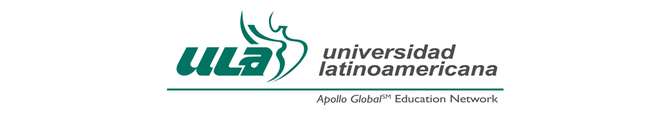 LA BÚSQUEDA DEL OASIS URBANO
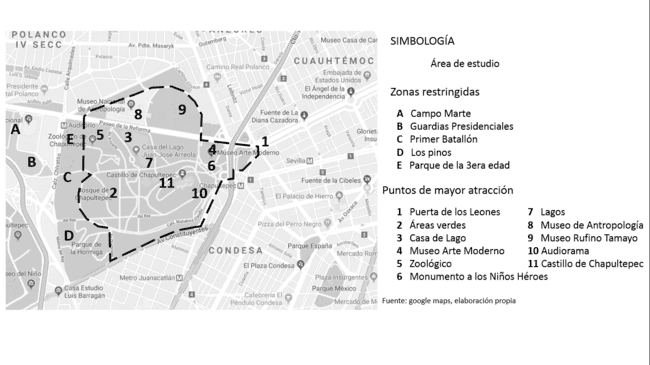 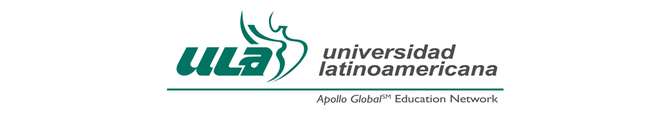 LA BÚSQUEDA DEL OASIS URBANO
Andador de mayor afluencia en el Bosque de Chapultepec
Reforma- Zoológico
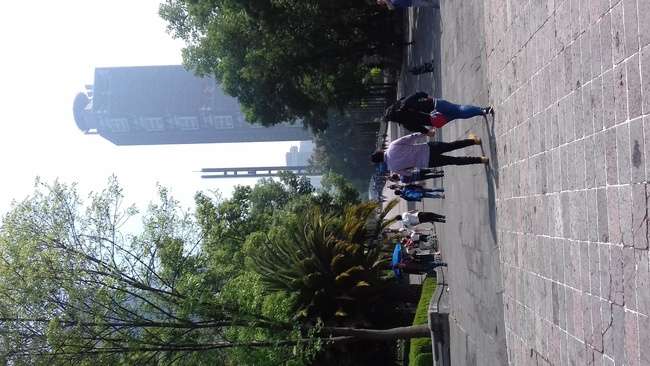 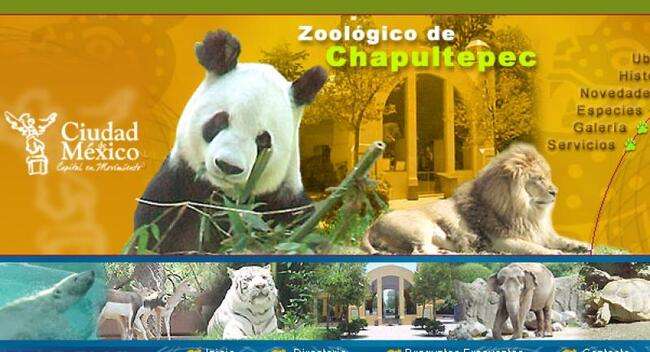 El Sargento
Ahuehuete sembrado por Netzahualcóyotl en el año 1460
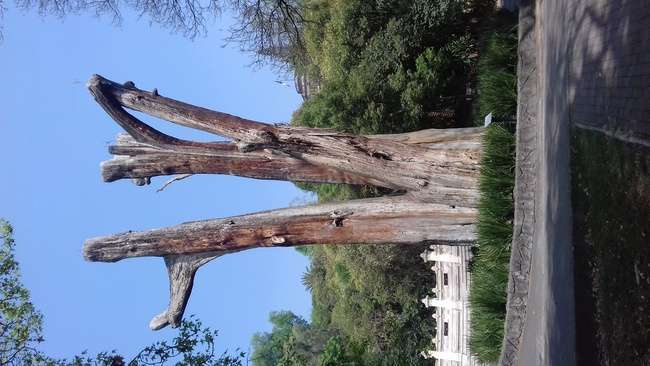 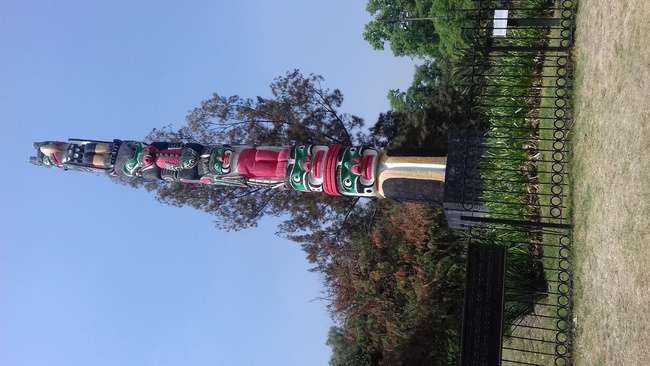 Tótem canadiense 
Simboliza la amistad entre las dos naciones
1960
Programa de Reconocimiento
“Amigos de Chapultepec”
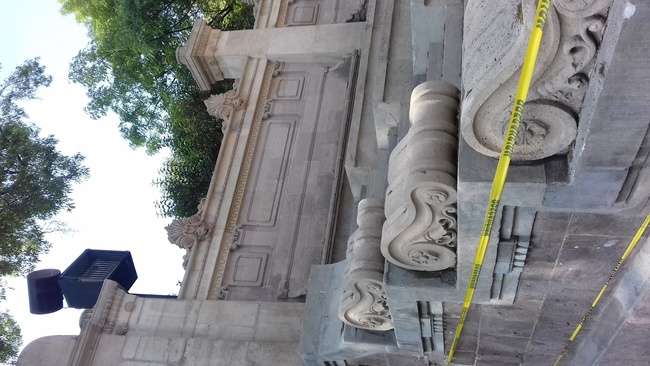 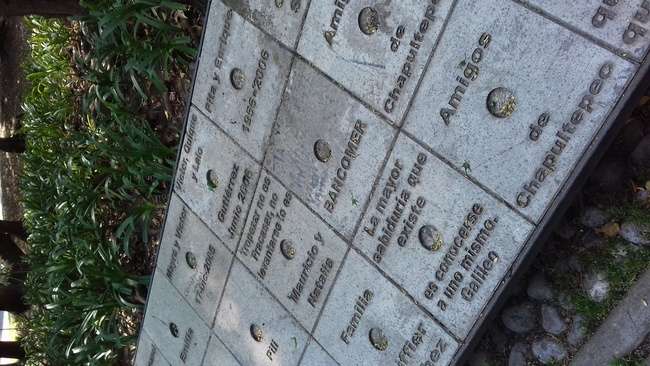 Monumento al Escuadrón 201
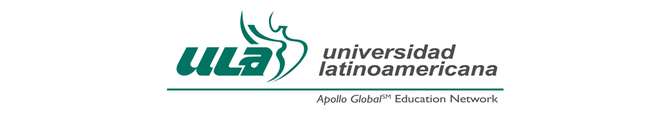 LA BÚSQUEDA DEL OASIS URBANO
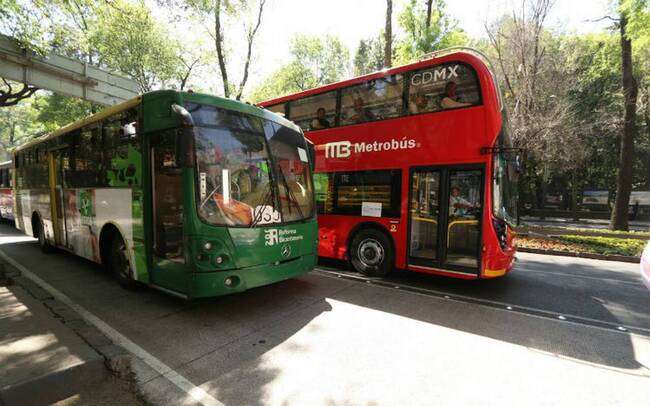 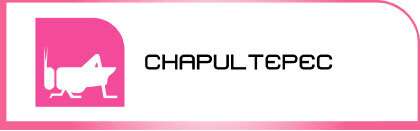 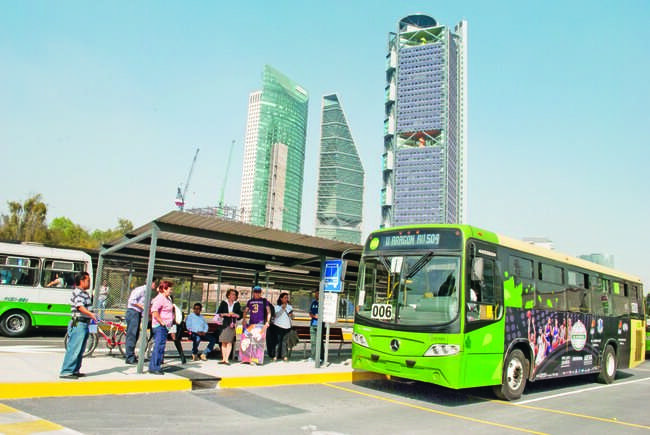 TRANSPORTE PÚBLICO EN CHAPULTEPEC
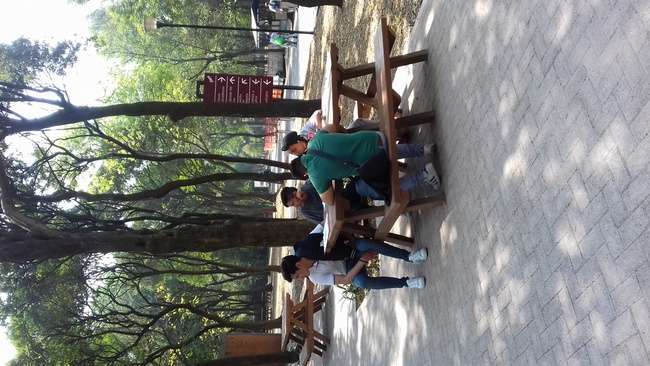 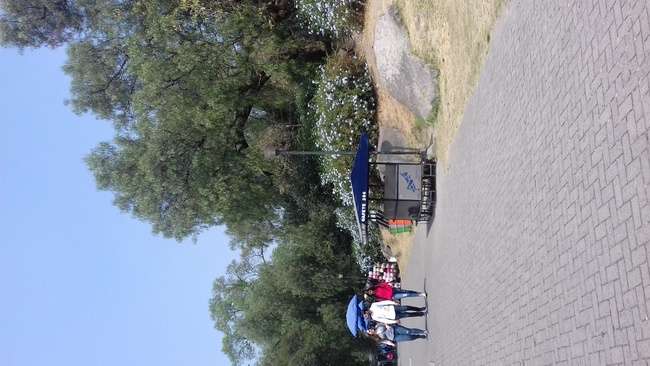 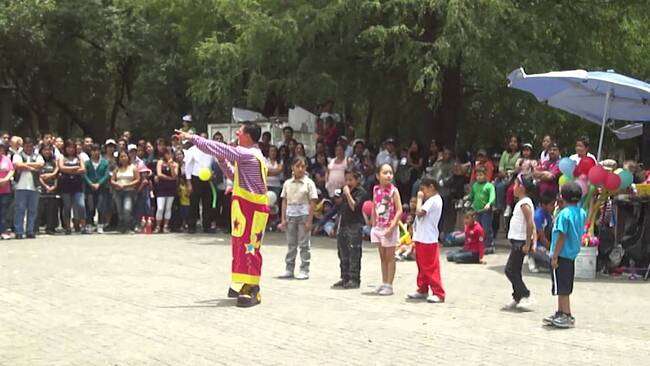 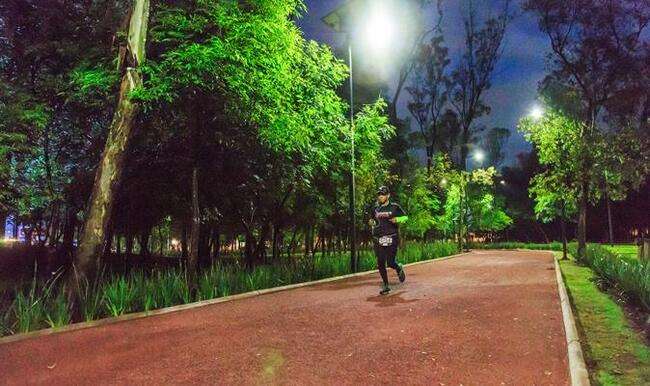 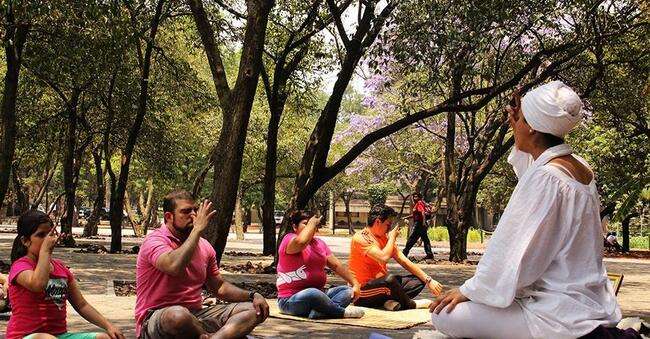 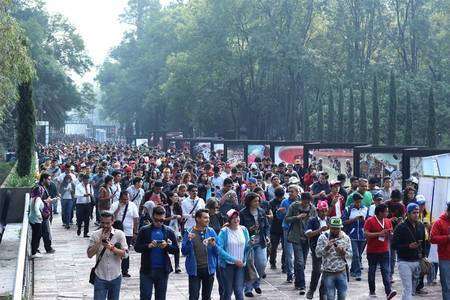 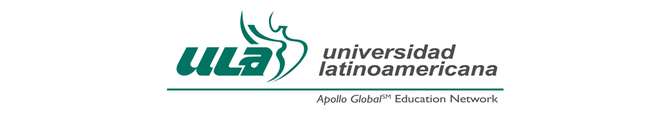 LA BÚSQUEDA DEL OASIS URBANO
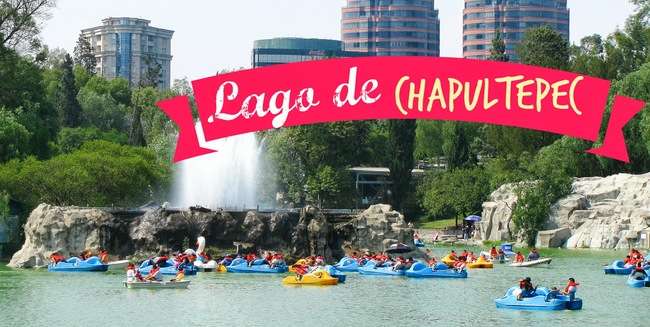 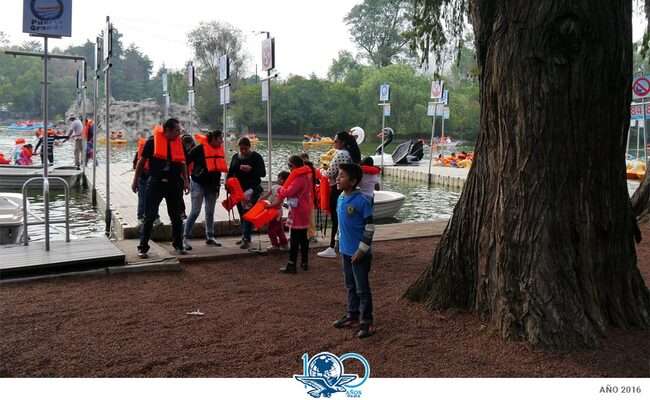 Percepción de inseguridad en la 1era. Sección de Chapultepec
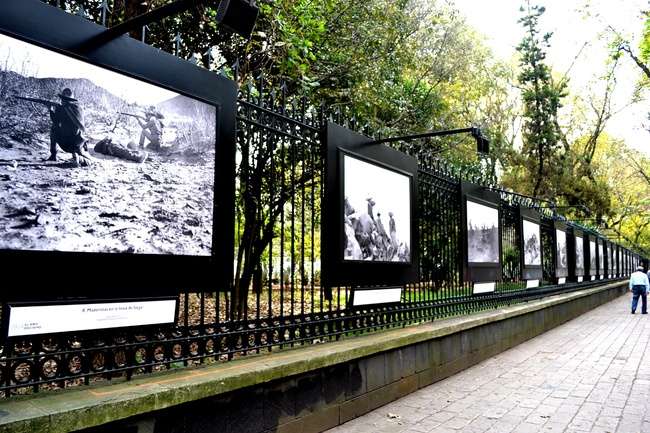 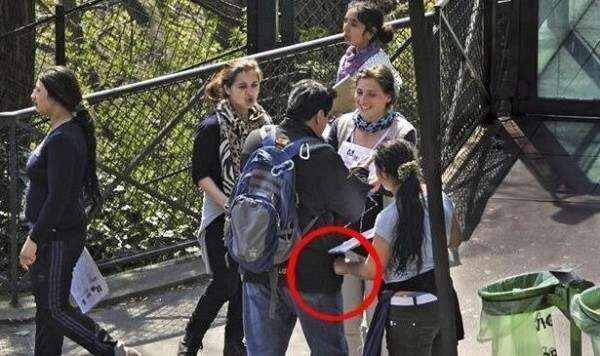 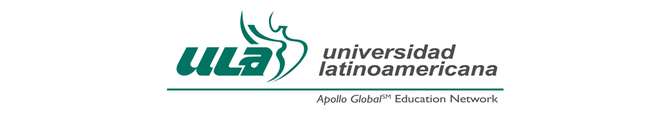 LA BÚSQUEDA DEL OASIS URBANO
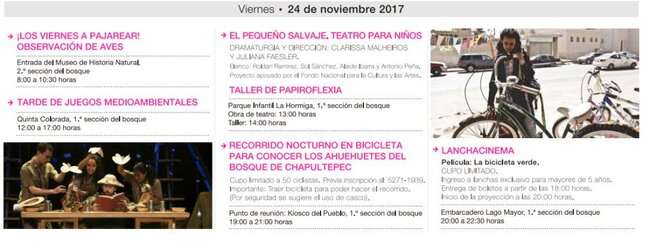 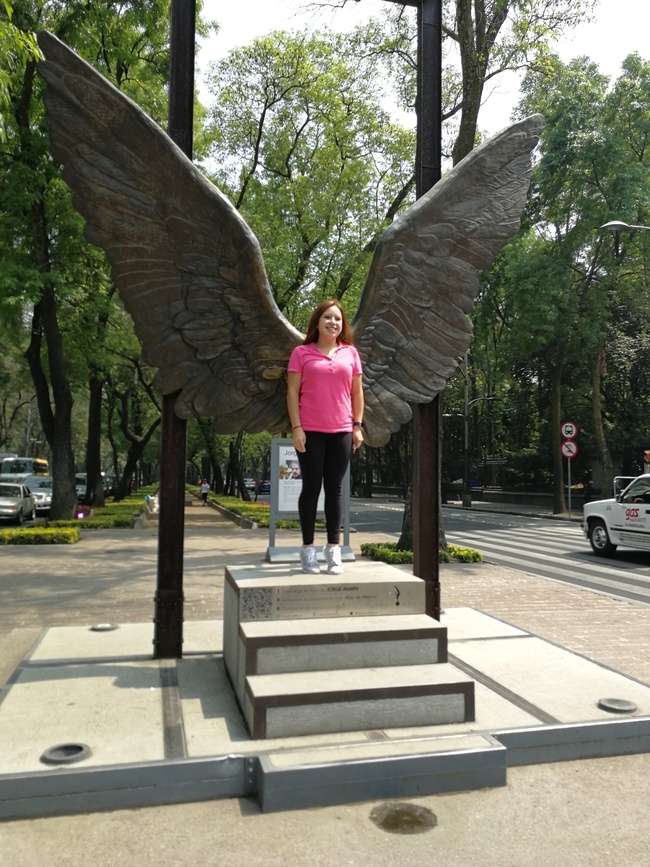 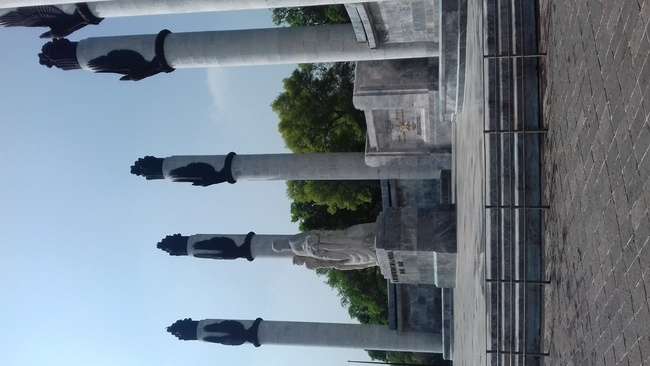 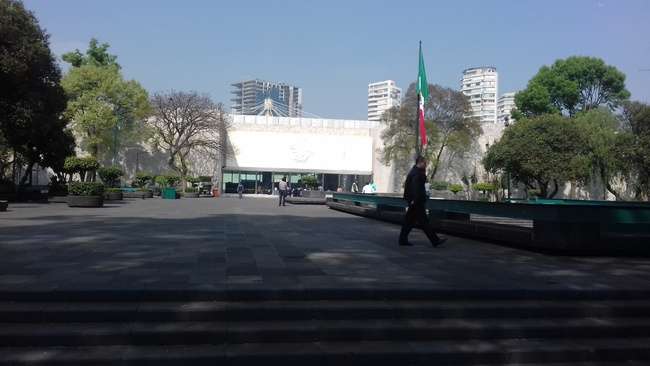 Museo de Antropología e Historia
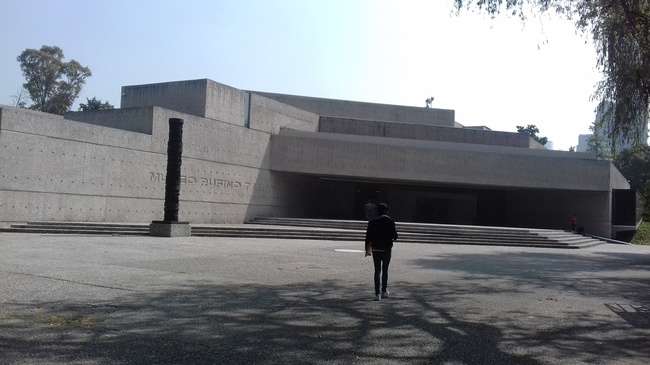 Museo Rufino Tamayo
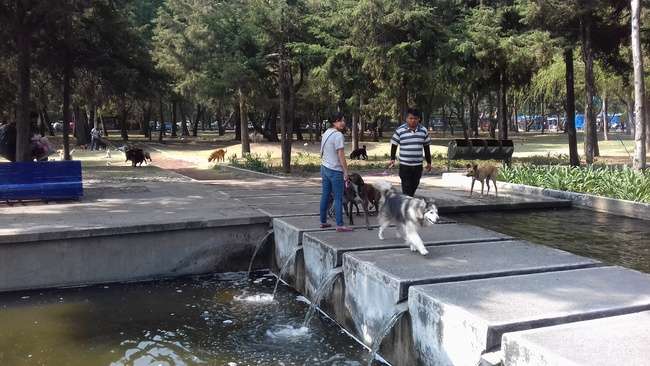 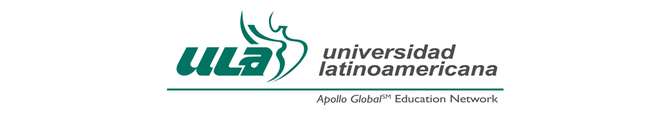 LA BÚSQUEDA DEL OASIS URBANO
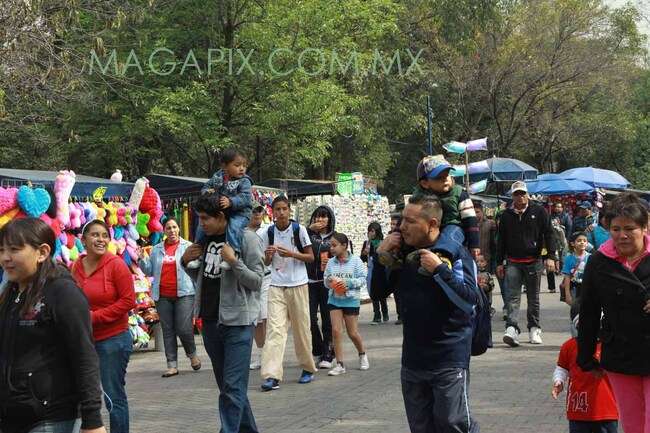 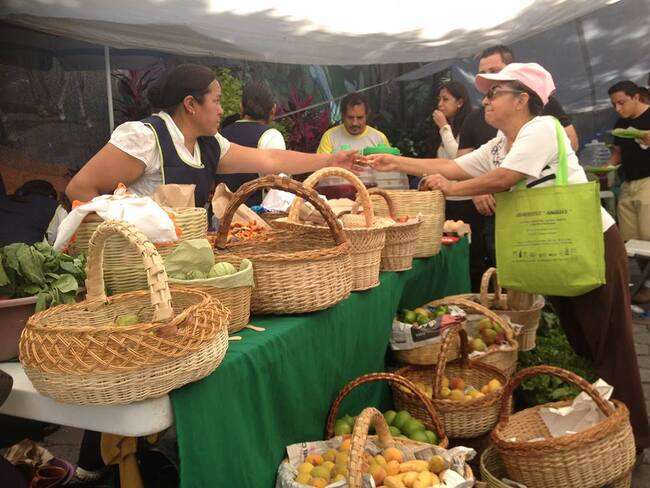 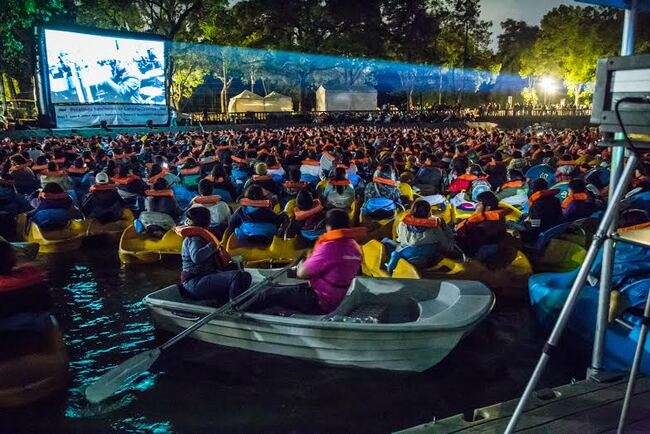 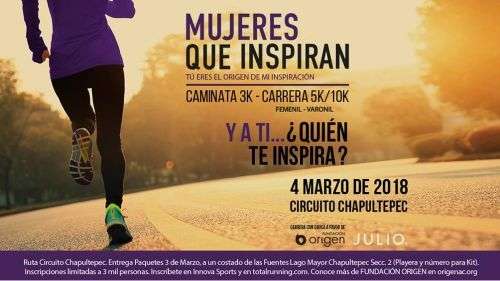 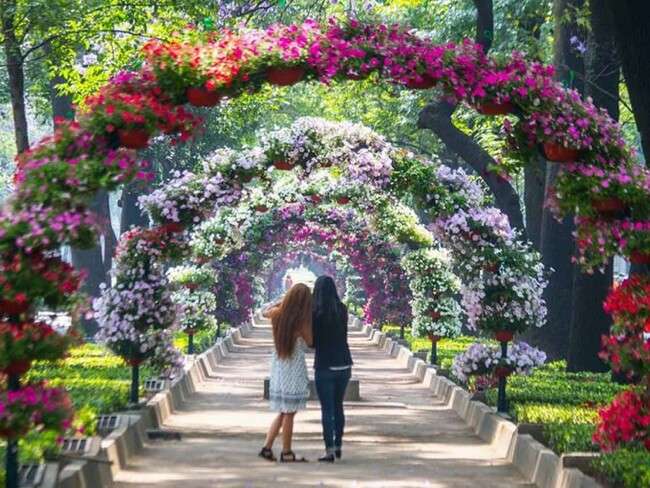 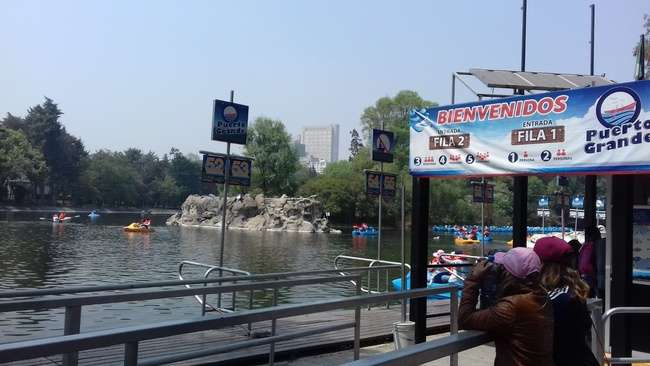 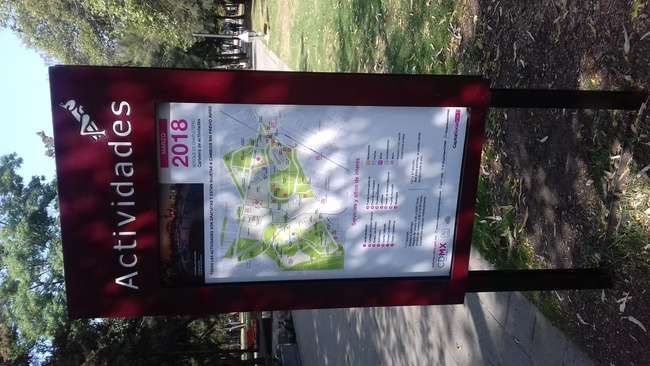 RESULTADOS

Positivos 

Negativos
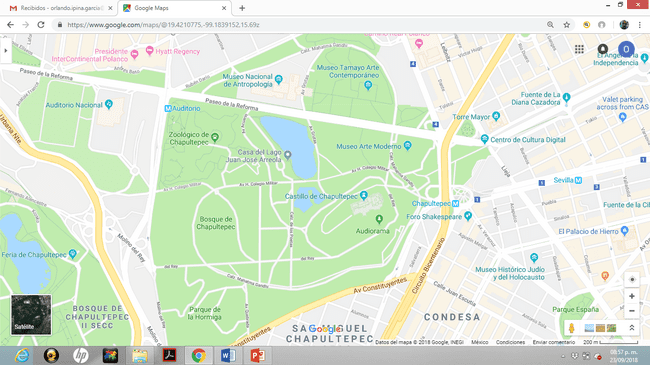 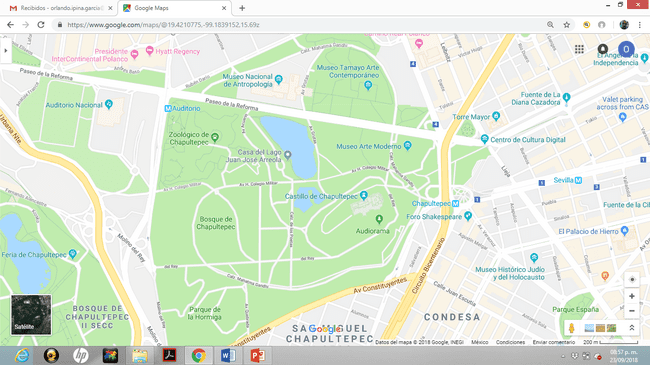